A Semantic eScience Platform for Chemistry
Using the oreChem experiments ontology: Planning and Enacting Chemistry
Mark Borkum, Carl Lagoze, Jeremy Frey and Simon Coles22 Aug 2010 ACS RDF Symposium
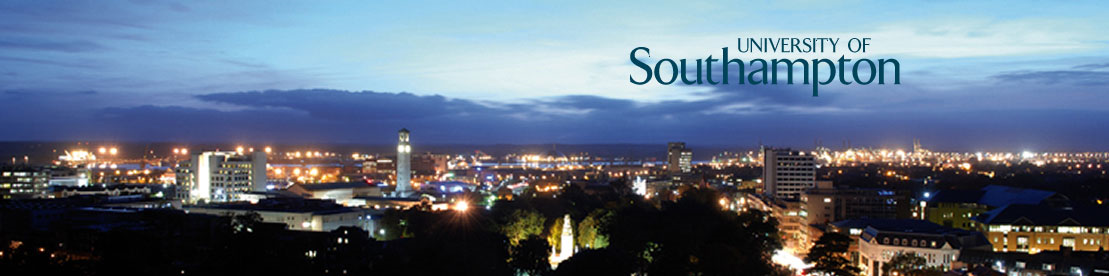 Overview
Introduction
Technology in Context
Data Model and Ontology
Applications
Summary
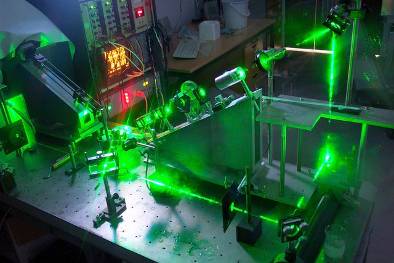 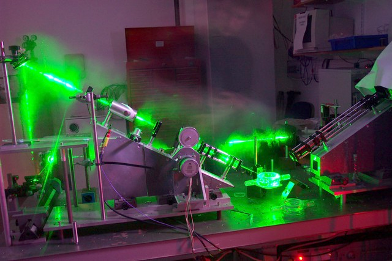 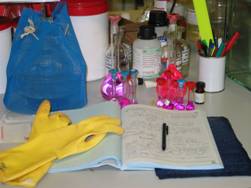 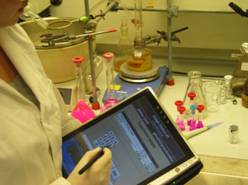 2
Introduction
3
The Data Deluge
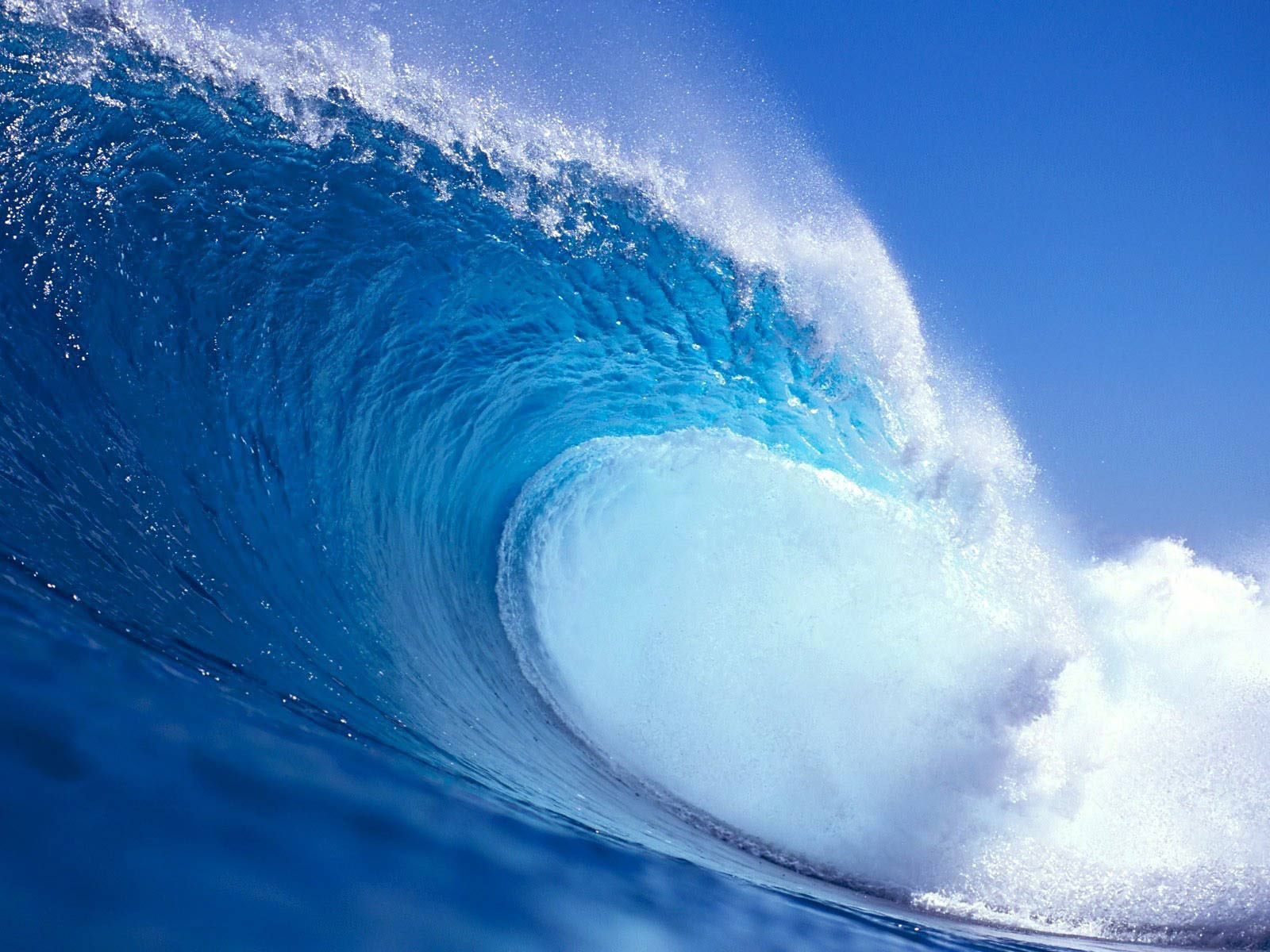 “Lots of producers; generating more data than ever before.”
https://twitter.com/markborkum/status/20411273528
http://wallpapers.free-review.net/wallpapers/42/Big_wave.jpg
4
“Water, water, everywhere,Nor any drop to drink.”Samuel Taylor Coleridge – The Rime of the Ancient Mariner (1798)
5
Data-driven Science
Stimulated by advances in computing, sensor, and network technologies
Scientific fields differ in their “receptiveness” to these innovations
http://research.microsoft.com/en-us/collaboration/fourthparadigm/
6
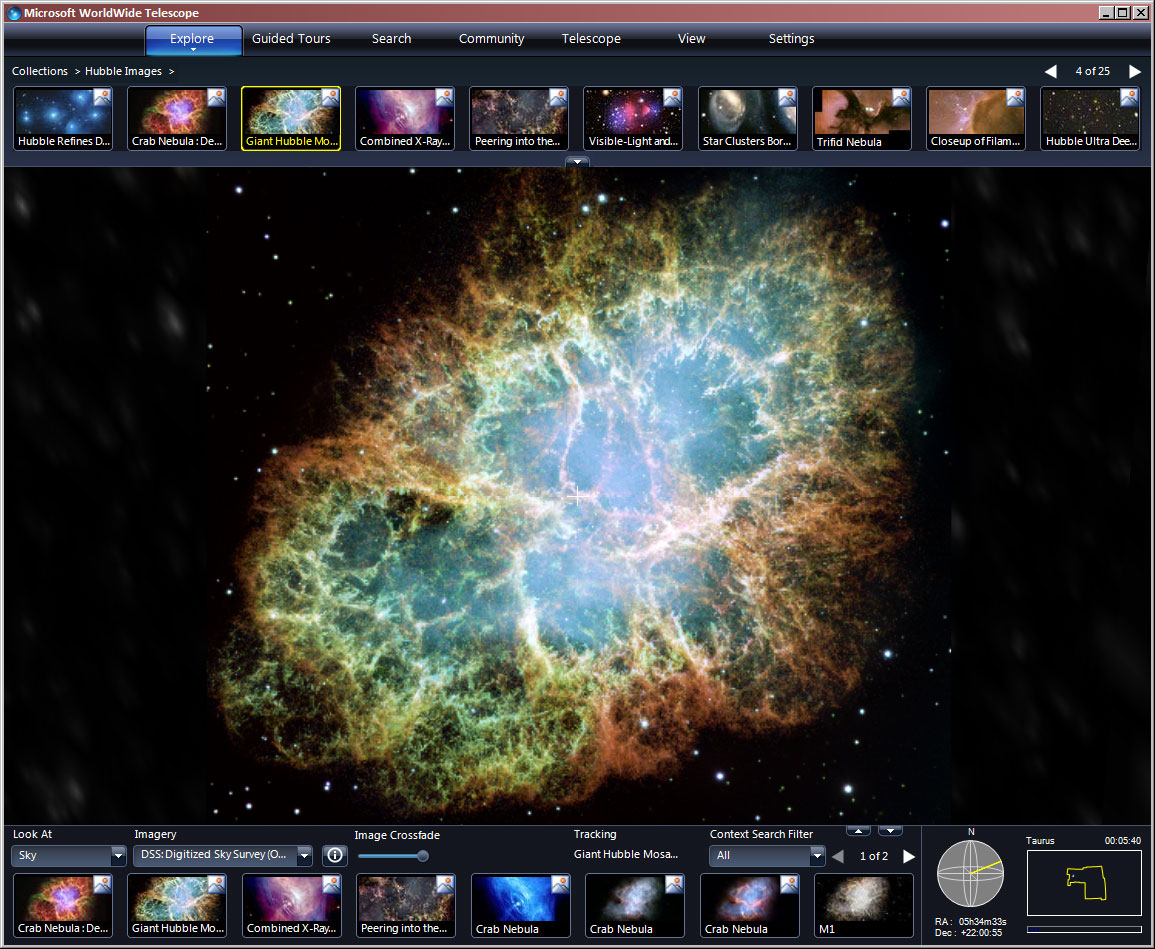 7
[Speaker Notes: The crab nebula]
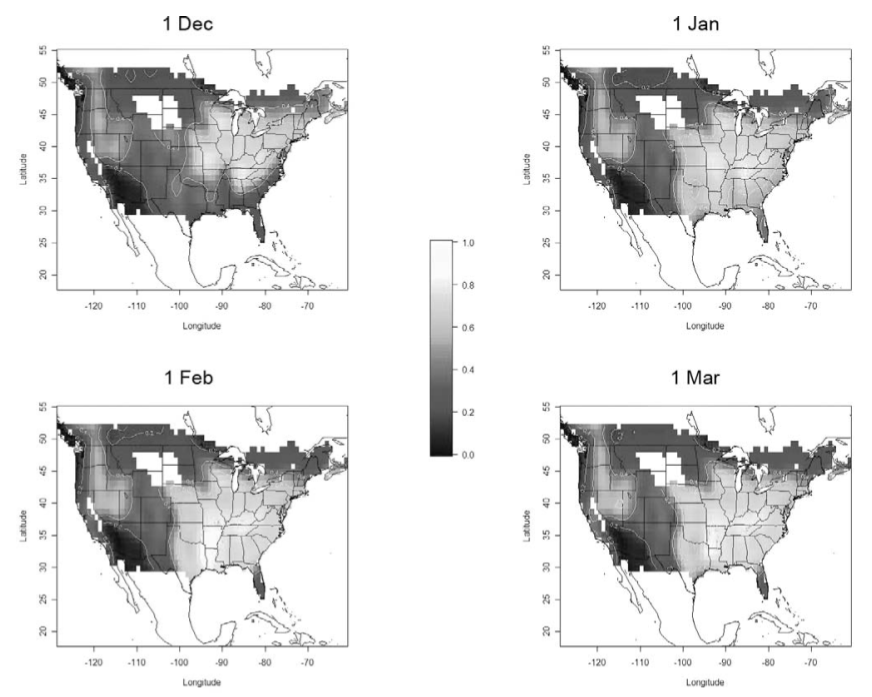 8
[Speaker Notes: W.M. Hochachka, R. Caruana, D. Fink, A.R.T. Munson, M. Riedewald, D. Sorokina, and S. Kelling. “Data-mining discovery of pattern and process in ecological systems”, Information, vol. 71, no. 7, 2004.]
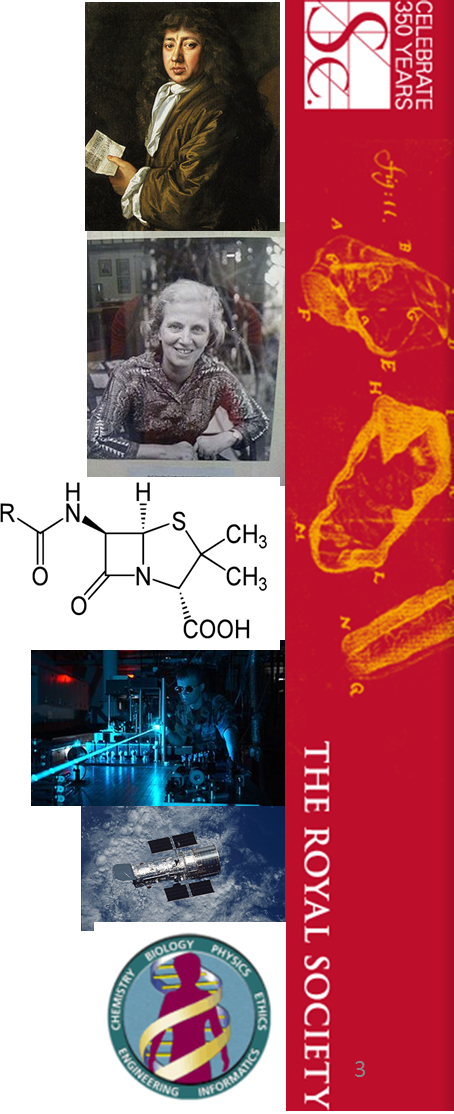 What about Chemistry?
Chemistry has been a relatively slow adopter…
Specifically, experimental chemistry
A contrast to Bioinformatics
There is a need for joined up thinking across the life sciences arena
9
The oreChem Project
Funded by Microsoft External Research
Collaboration between chemists, cheminformaticians, information scientists, and computer scientists
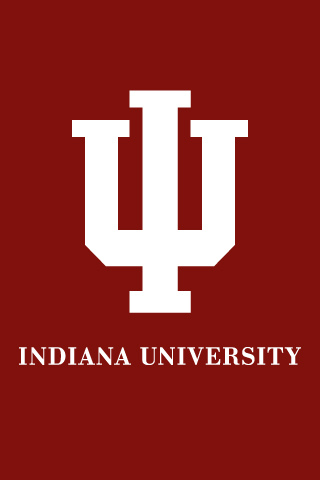 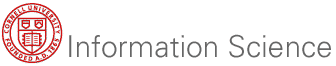 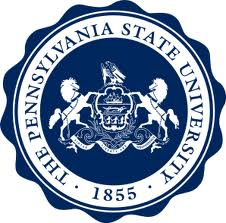 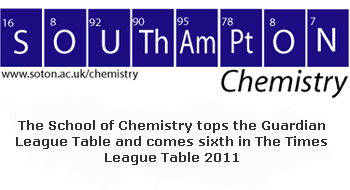 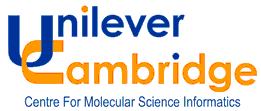 10
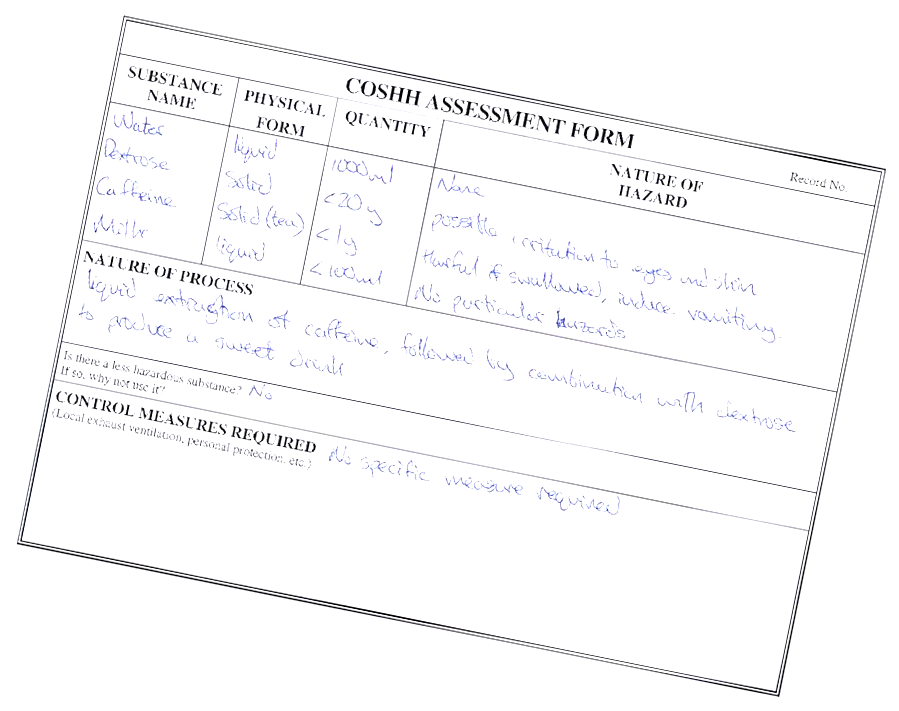 The oreChem Project – Goals
Provide an interoperability infrastructure for chemistry on the Semantic Web
Facilitate the capture, dissemination and reuse of derived and reported results in the correct context
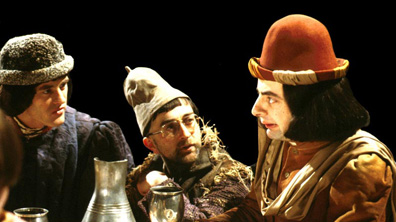 COSHHLeverage off things we already have to do
“We have a cunning plan”
11
The PLAN is a key ingredient to efficient and safe working
The Southampton Semantic Laboratory Electronic Journal
12
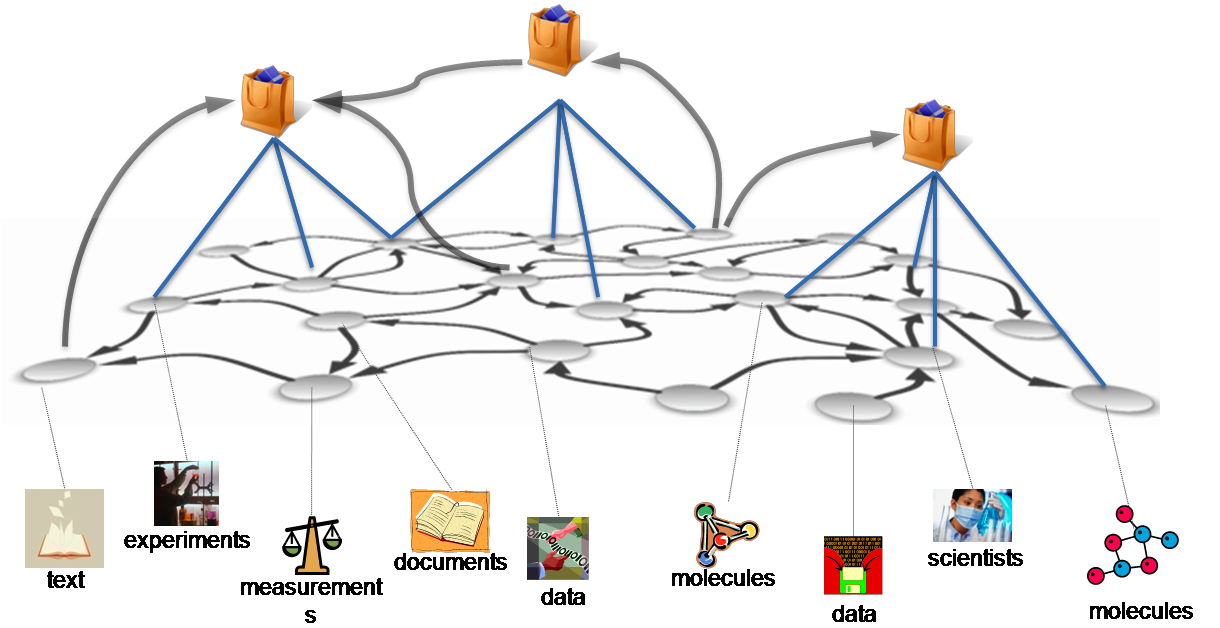 http://research.microsoft.com/en-us/projects/OREChem/picture1.png
13
“I keep six honest serving-men(They taught me all I knew);Their names are What and Why and WhenAnd How and Where and Who.”Rudyard Kipling – The Elephant’s Child (1902)
14
A Question of Data
Where does the data come from?
When was the data created (and modified)?
Who generated the data?
What does the data mean?
TRUST
15
The Elephant in the Room
Why does the data exist?
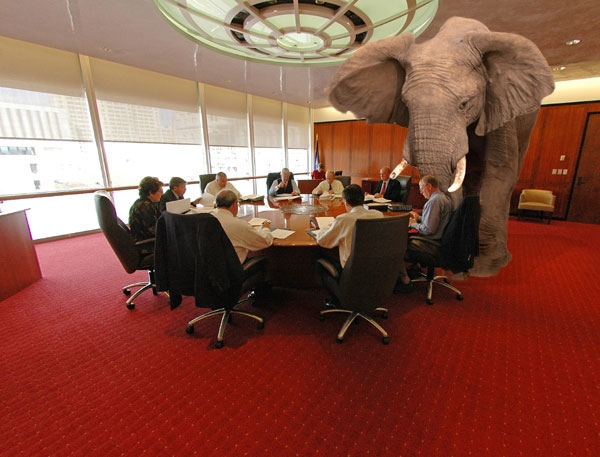 http://riverdaughter.files.wordpress.com/2008/11/elephant-in-the-room.jpg
16
The Elephant in the Room (2)
TRUST
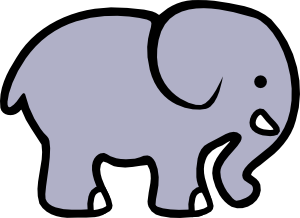 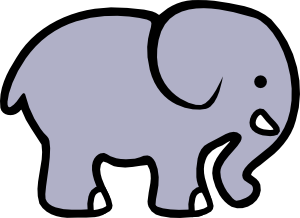 17
Prospective Provenance
The “recipe” for realising data products
Also referred to as methods, protocols and workflows
http://www.myexperiment.org/workflow/version/image/1226/pathways_and_gene_annotations_forqtl_region.png
18
Retrospective Provenance
The “record” of the realisation of data products
Also referred to as the lineage, pedigree or audit tail
May additionally include context and annotations
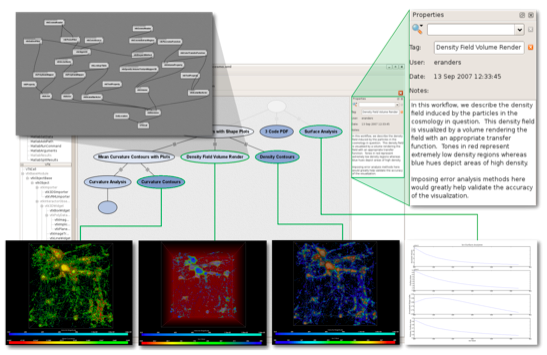 http://www.vistrails.org/images/Cosmology_example.png
19
What is context?
Context is information that affects the interpretation of the data. For example:
AgentsWho created (and modified) the data?
TimestampsWhen was the data created (and modified)?
MethodMethods, Techniques, Background
Geo*Where was the data created (and modified)?
20
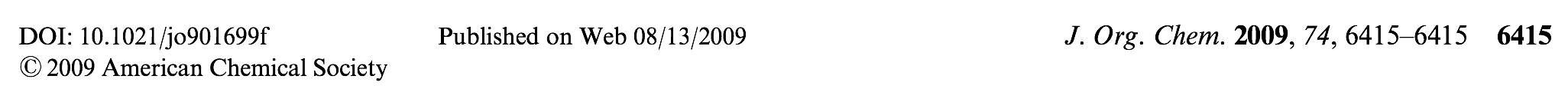 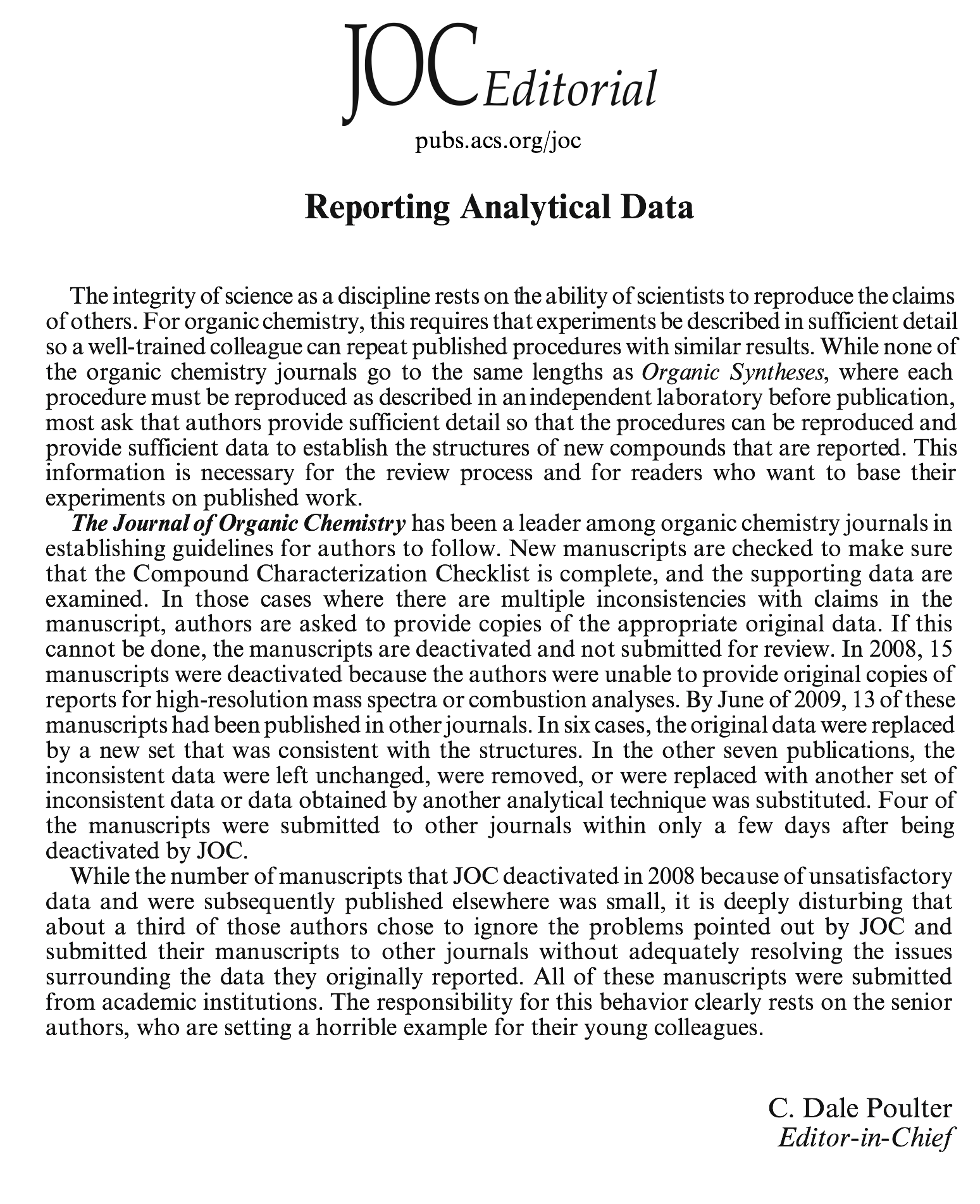 The integrity of science as a discipline rests on the ability of scientists to reproduce the claims of others. 


While none of the organic chemistry journals go to the same lengths as Organic Syntheses, where each procedure must be reproduced as described in an independent laboratory before publication, …….. 

sufficient detail so that the procedures can be reproduced and provide sufficient data to establish the structures ……. 

This information is necessary for the review process …… to base their experiments on published work.
21
Technology in Context
22
Core of Self describing data
Store of data that can be viewed and manipulated in different ways
User interfaces to suite user and occasion
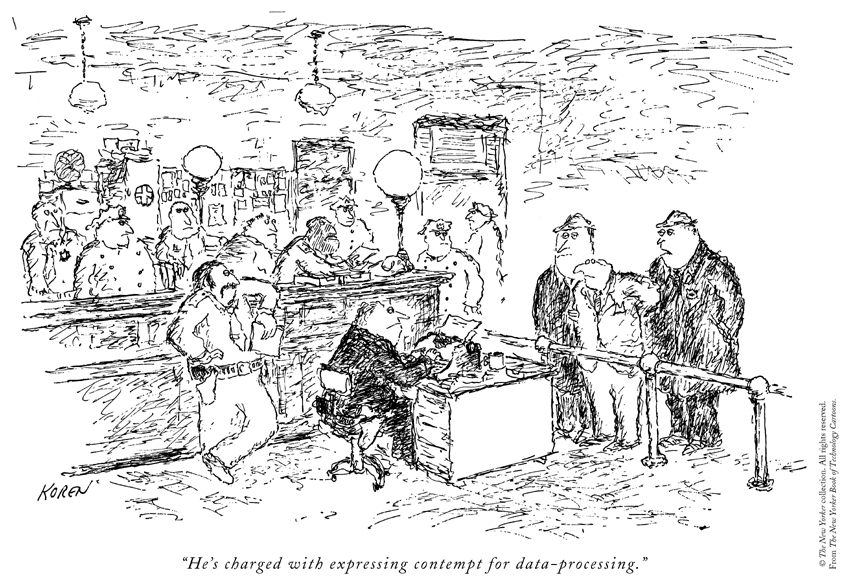 He is charged with expressing contempt for meta-data
23
The Semantic Web
First described by Tim Berners-Lee in 2001
A stack of protocols and technologies
Enabling the machine-understanding of the meaning of information on the Web
http://upload.wikimedia.org/wikipedia/en/3/37/Semantic-web-stack.png
24
Resource Description Framework (RDF)
Based on the idea of making statements about resources
Facts are asserted as triples of the form: Subject, Predicate, Object
Caveat: all facts are assumed to be true
http://upload.wikimedia.org/wikipedia/commons/5/58/Rdf_graph_for_Eric_Miller.png
25
Resource Description Framework (RDF)
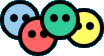 “foaf” is the prefix for the Friend of a Friend (FOAF) namespace
26
RDF Schema (RDFS)
RDF is a syntax for describing data
RDFS extends RDF
RDFS is a mechanism for describing metadata that can be used to describe data, i.e., it describes vocabularies
RDFS defines classes like rdfs:Class and rdfs:Property
In addition, properties may be restricted to a specific domain and/or range
27
Web Ontology Language (OWL)
“An ontology is a specification of a conceptualisation” 						– Tom Gruber (1992)
OWL extends RDFS:
Classes
Relationships between classes
Properties of classes
Constraints on the relationships between classes (and properties of classes)
28
SPARQL Protocol and Query Language
SPARQL is an RDF query language
SPARQL queries can consist of:
Triple patterns
Conjunctions
Disjunctions
Optional patterns
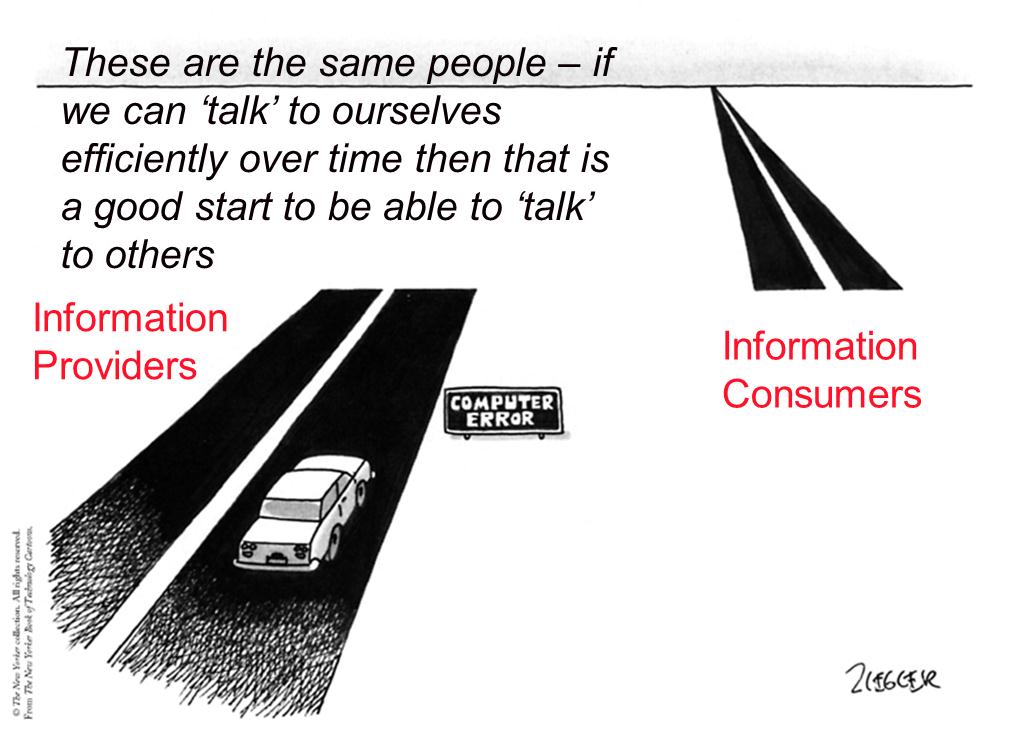 29
SPARQL Protocol and Query Language
PREFIX foaf: http://xmlns.com/foaf/0.1/
SELECT ?name ?mbox
WHERE {
  ?x a foaf:Person ;
     foaf:name ?name ;
     foaf:mbox ?mbox .
}
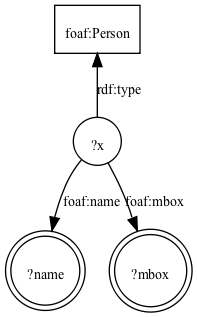 30
Linked Data
Defined by Tim Berners-Lee in 2006
The four rules:
Use URIs to identify resources
Use HTTP to resolve the URIs
If someone looks up a URI, provide useful information, using the technologies in the Semantic Web stack
Link to other URIs
31
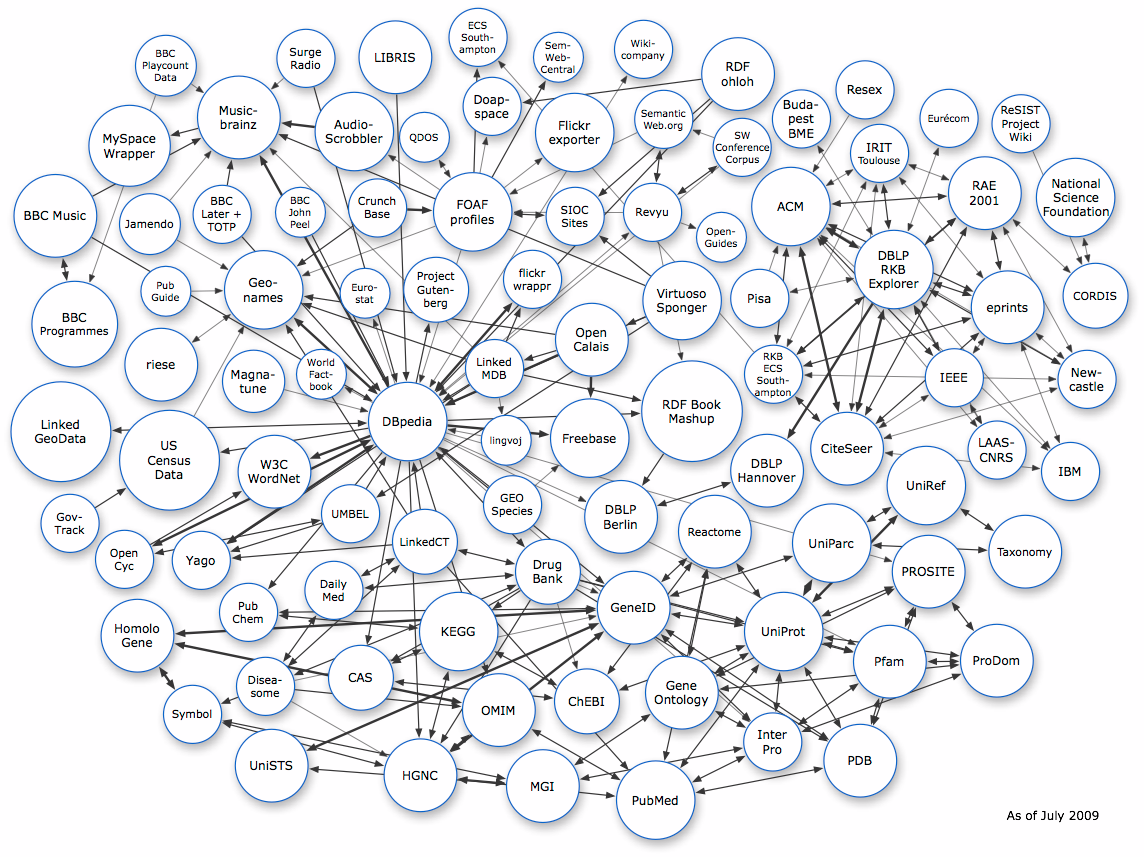 Chemistry
32
Data Model and Ontology
33
The oreChem Core Ontology
Describes three concepts:
The methodology (planned method) of a scientific experiment
The enactment of methodologies
The provenance of realised artefacts
34
Methodology (Planned Method)
The “plan” is modelled as a directed graph
Two node types:
Plan Stagedescription of an activity that will be enacted
Plan Object description of an artefact that will be realised
35
Relationships
36
Rules
37
Enactment (of a Methodology)
Each “run” (of a plan) is modelled as a directed graph
 Two node types:
Stagedescription of an activity that has been enacted
Objectdescription of an artefact that has been realised
38
Relationships (2)
39
Rules (2)
40
“In theory, there is no difference between theory and practice.But, in practice, there is.” Unknown (possibly Yogi Berra)
41
Provenance
Prospective
The plan describes a scientific experiment that will be enacted
Retrospective
The run describes a scientific experiment that has been enacted
Every ‘run thing’ is linked to exactly one ‘plan thing’
42
Relationships (3)
43
Applications
44
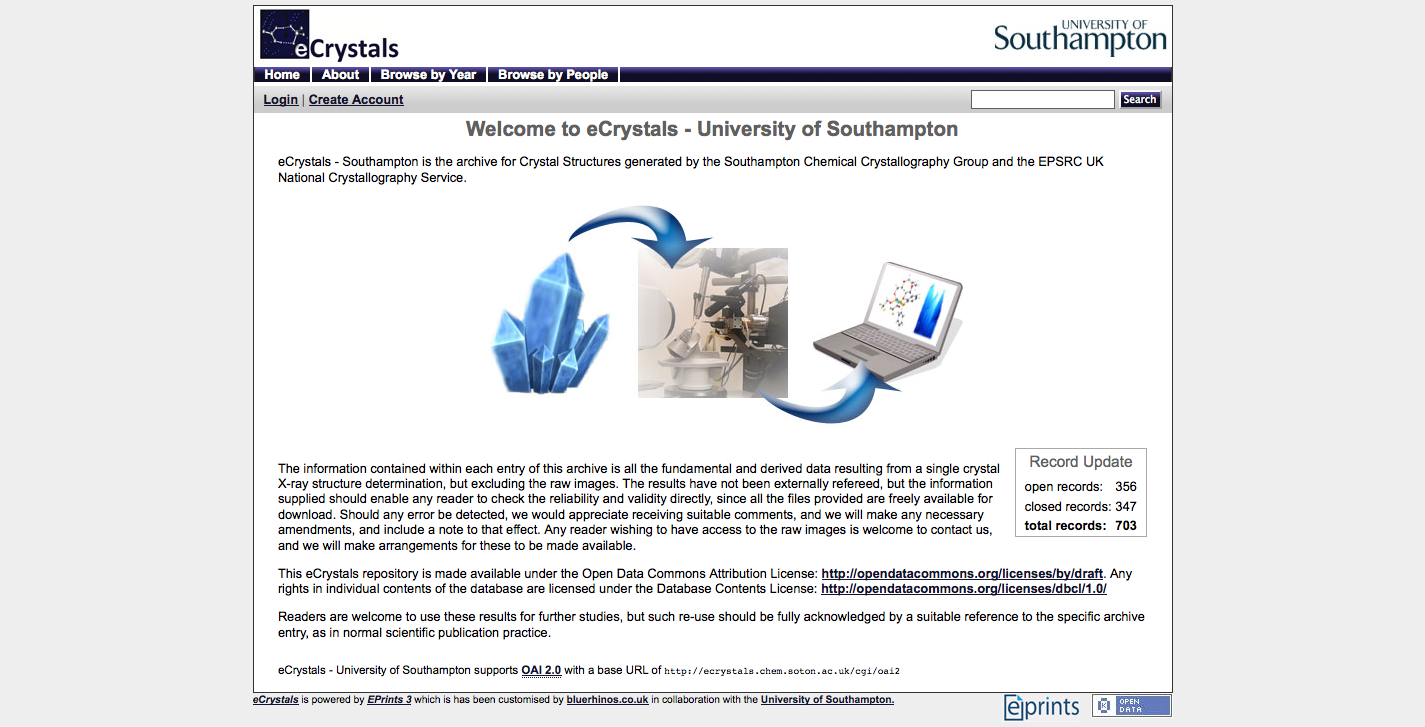 45
What is an “eCrystal”?
“each entry of this archive is all the fundamental and derived data resulting from a single crystal X-ray structure determination”
“the information supplied should enable any reader to check the reliability and validity directly”
http://ecrystals.chem.soton.ac.uk/29/
46
Problematic reproducibility, Lack of detail, Fraud?
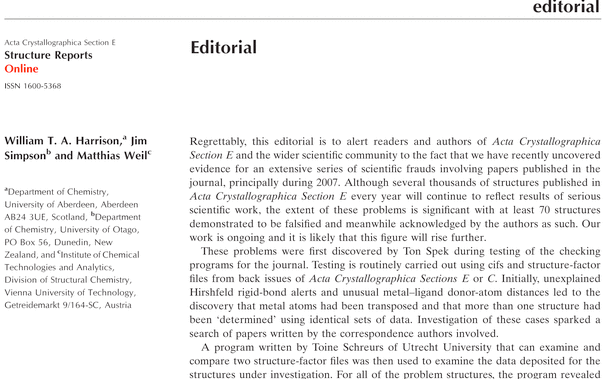 Fraudulent manipulation of raw data to create apparently new structures
Crystal Gate
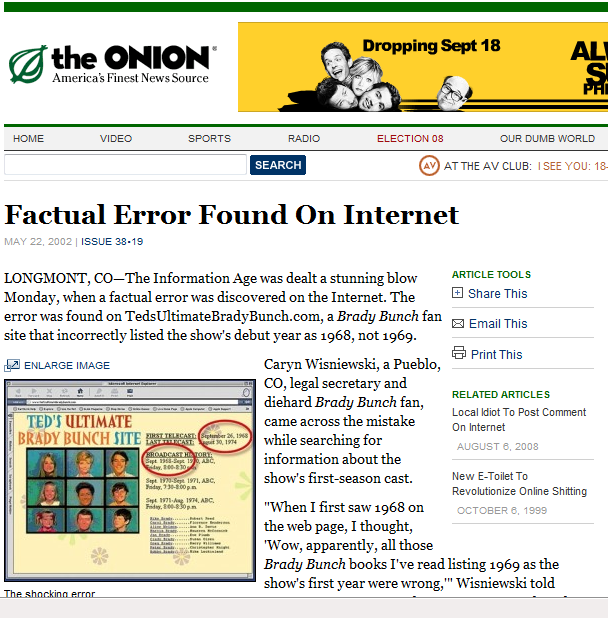 Detected by comparisons of detailed and raw data
A risk of exposing raw data – makes it possible for more believable fraud
47
X-ray Crystallography in a Nutshell
Take a sample of a crystalline solid (or “crystal”)
Bombard the sample with beams of X-rays
Record the angle and intensity of all diffracted X-ray beams
Deduce 3-dimensional model of electron density within the crystal
Calculate atom positions, chemical bonds, etc…
http://upload.wikimedia.org/wikipedia/commons/4/4a/2D_x-ray_diffractometer_at_University_of_Helsinki_in_English.JPG
48
An oreChem Plan for eCrystals
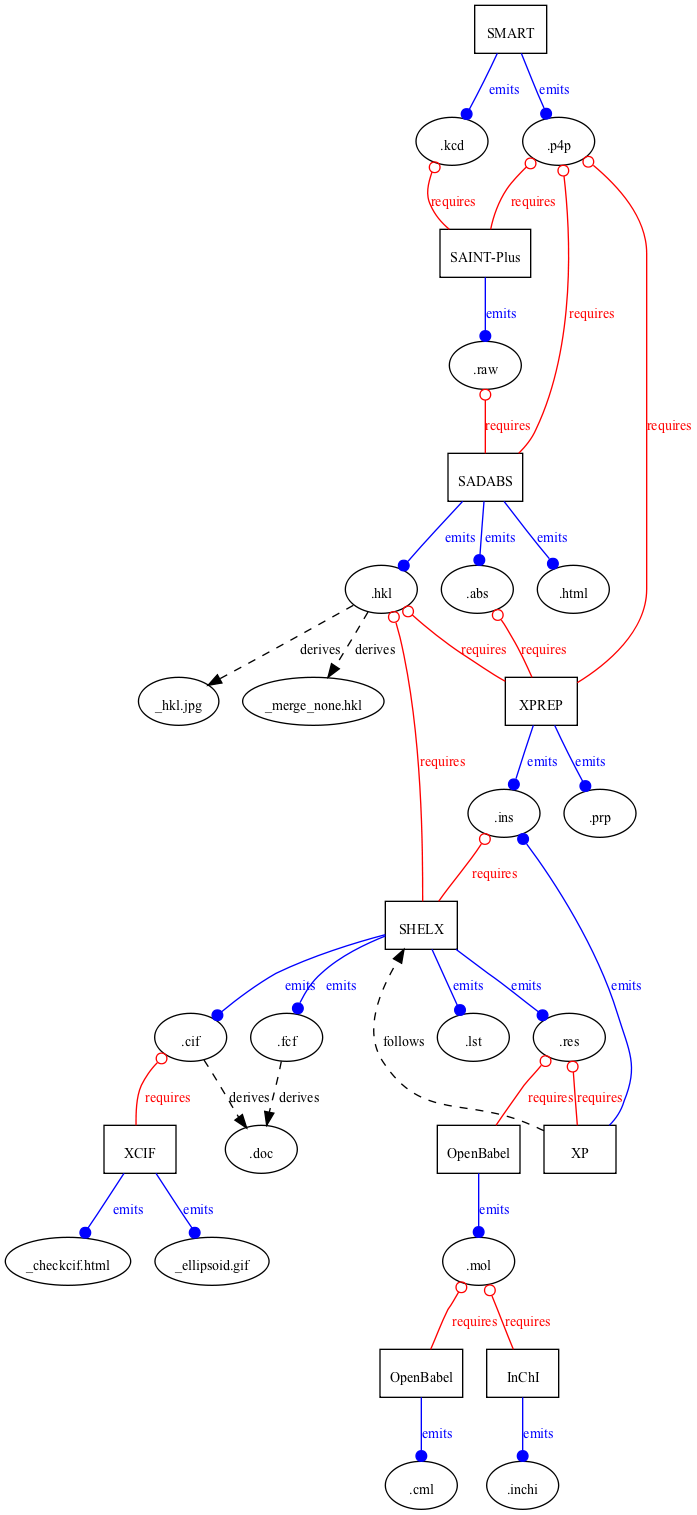 49
http://ecrystals.chem.soton.ac.uk/plan.rdf
eCrystal #29 + oreChem
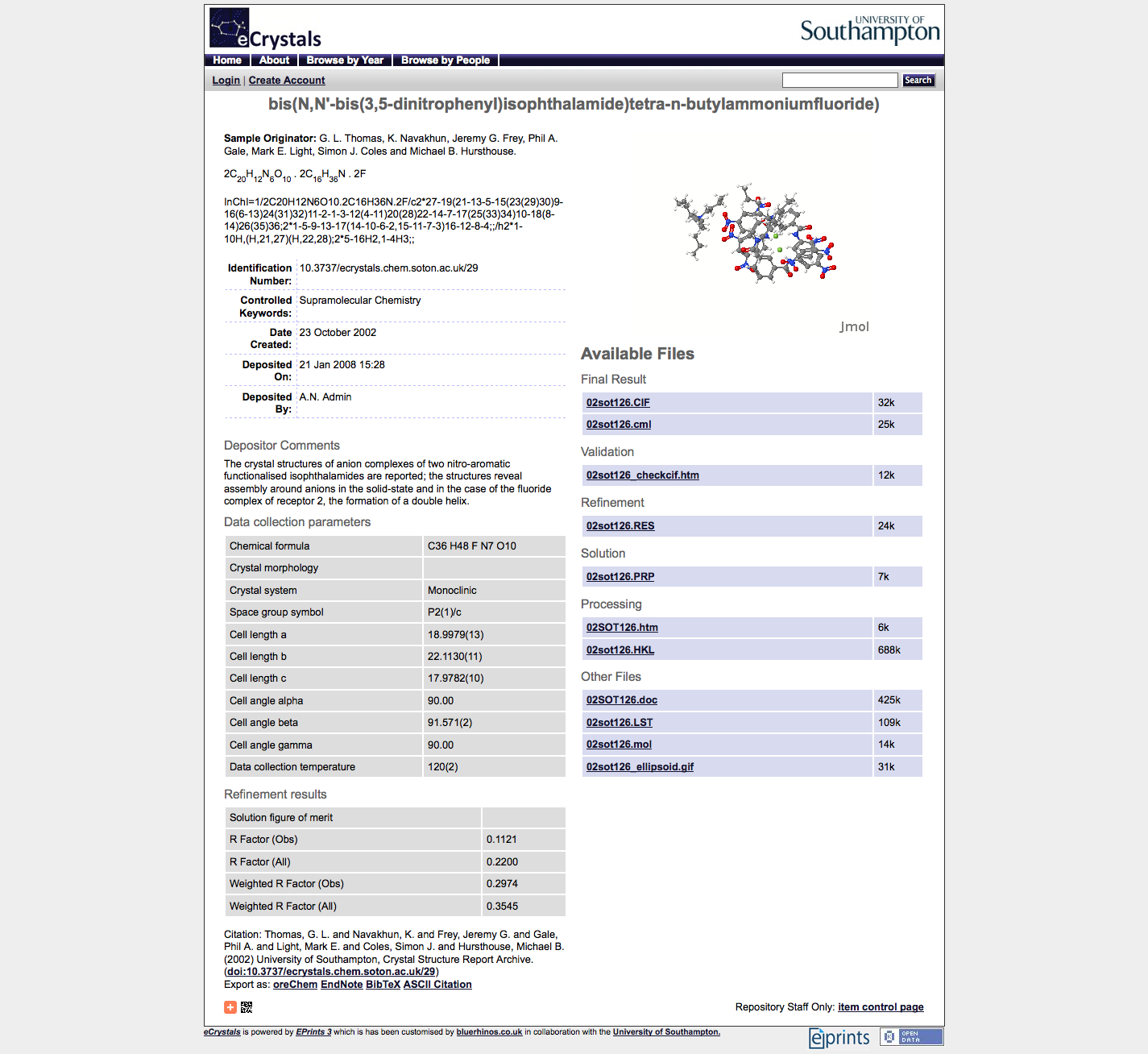 used
http://ecrystals.chem.soton.ac.uk/29/
emitted
50
eCrystal #29 + oreChem (2)
Stages
Objects
followed
derivedFrom
51
Querying eCrystals using oreChem
Given the raw X-ray diffraction data for a single crystal (a .hkl file), and the reported crystal structure (a .cif file); find all intermediate data files.
52
Querying eCrystals using oreChem (2)
53
Querying eCrystals using oreChem (3)
derivedFrom
54
Querying eCrystals using oreChem (4)
55
The oreChem Workflow
56
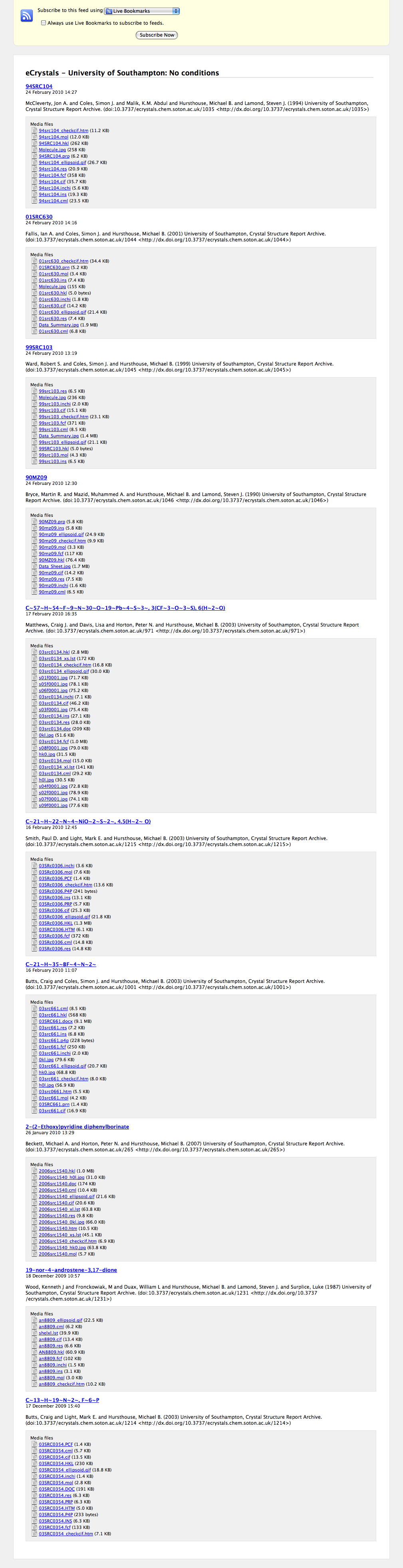 http://ecrystals.chem.soton.ac.uk/cgi/latest_tool?output=Atom
57
[Speaker Notes: http://ecrystals.chem.soton.ac.uk/cgi/latest_tool?output=Atom]
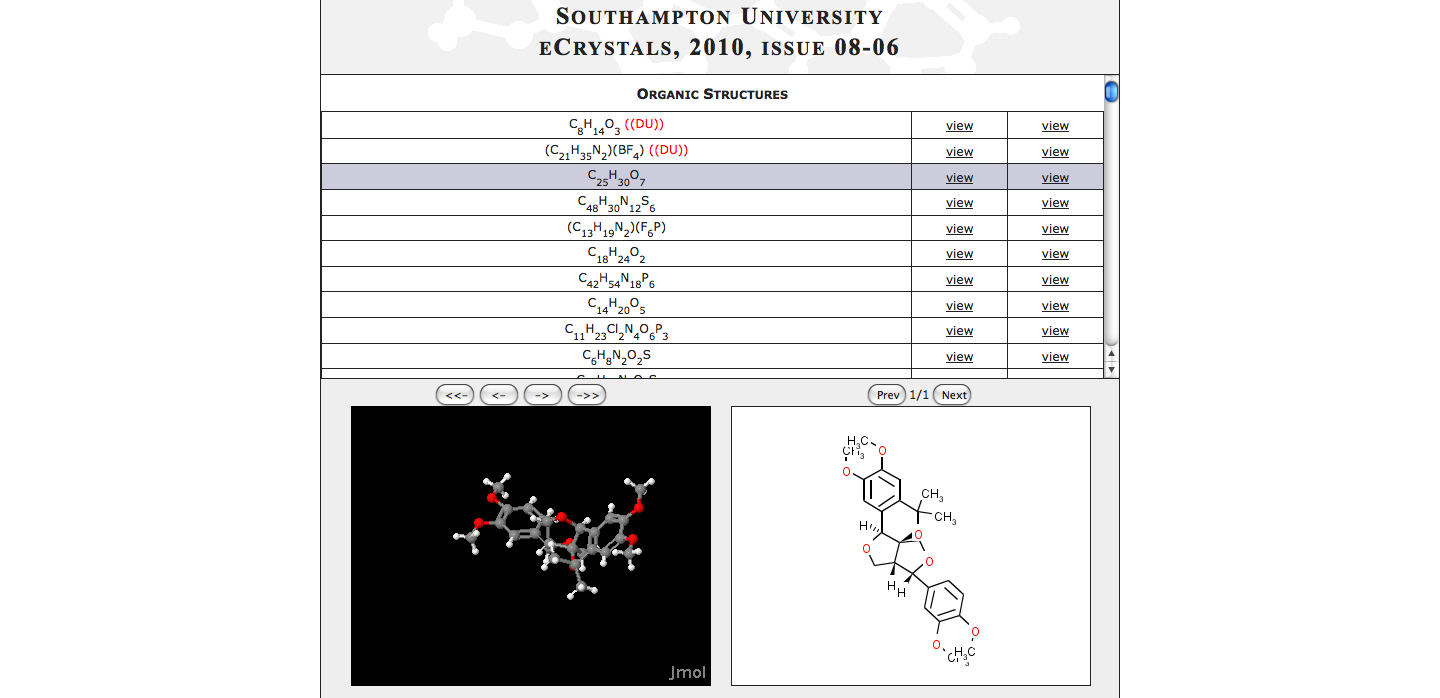 http://wwmm.ch.cam.ac.uk/crystaleye/summary/soton/ecrystals/2010/08-06/
58
[Speaker Notes: http://wwmm.ch.cam.ac.uk/crystaleye/summary/soton/ecrystals/2010/08-06/]
Summary
59
Summary
The oreChem project demonstrates the power of a simple ontology.
Compatible with domain specific additional ontologies.
Formalizes the concept of a Plan and maximises the use of this prior information in interpreting and providing provenance for experimental (and computational) data.
Enables automatic discovery of the provenance.
60
Acknowledgements
Mark Borkum & Simon Coles (Southampton)
Carl Lagoze (Cornell)
The oreChem Project (Southampton, Cambridge, Indiana and Penn State)
eCrystals - Andrew Milsted (Southampton), Liz Lyon (UKOLN)
Hugo Mills, Dave De Roure (Smart Tea)
61
Funding
Microsoft External Research (MSR)
EPSRC (CombeChem & CombeChem Platform Grant & studentships)
JISC (eBank/eCrystals)
Worldwide University Network (WUN)
62